U.S. Land Use Dataset for Renewable and Non-Renewable Energy Production
Objective
Develop a new dataset, the National Water and Energy Land Dataset (NWELD), that characterizes the land use associated with the energy production life cycle of eight renewable and non-renewable energy technologies at a 30m resolution.

Approach
Develop four methodologies to reclassify and assemble existing land use/cover datasets based on energy infrastructure point locations.
Compare the resulting data product to existing land use/cover products to demonstrate the added value of the new land use information for studying the water, energy, land nexus.

Impact
The paper presents the first geospatially explicit depiction of the water, energy, land nexus in the contiguous United States.
The authors provide land area totals, in square meters, for each life-cycle step, including extraction, development, production, storage, distribution, and operation.
The resulting dataset provides a contemporary and geospatially explicit resource that can be used to validate and inform future research on the water, energy, and land nexus.
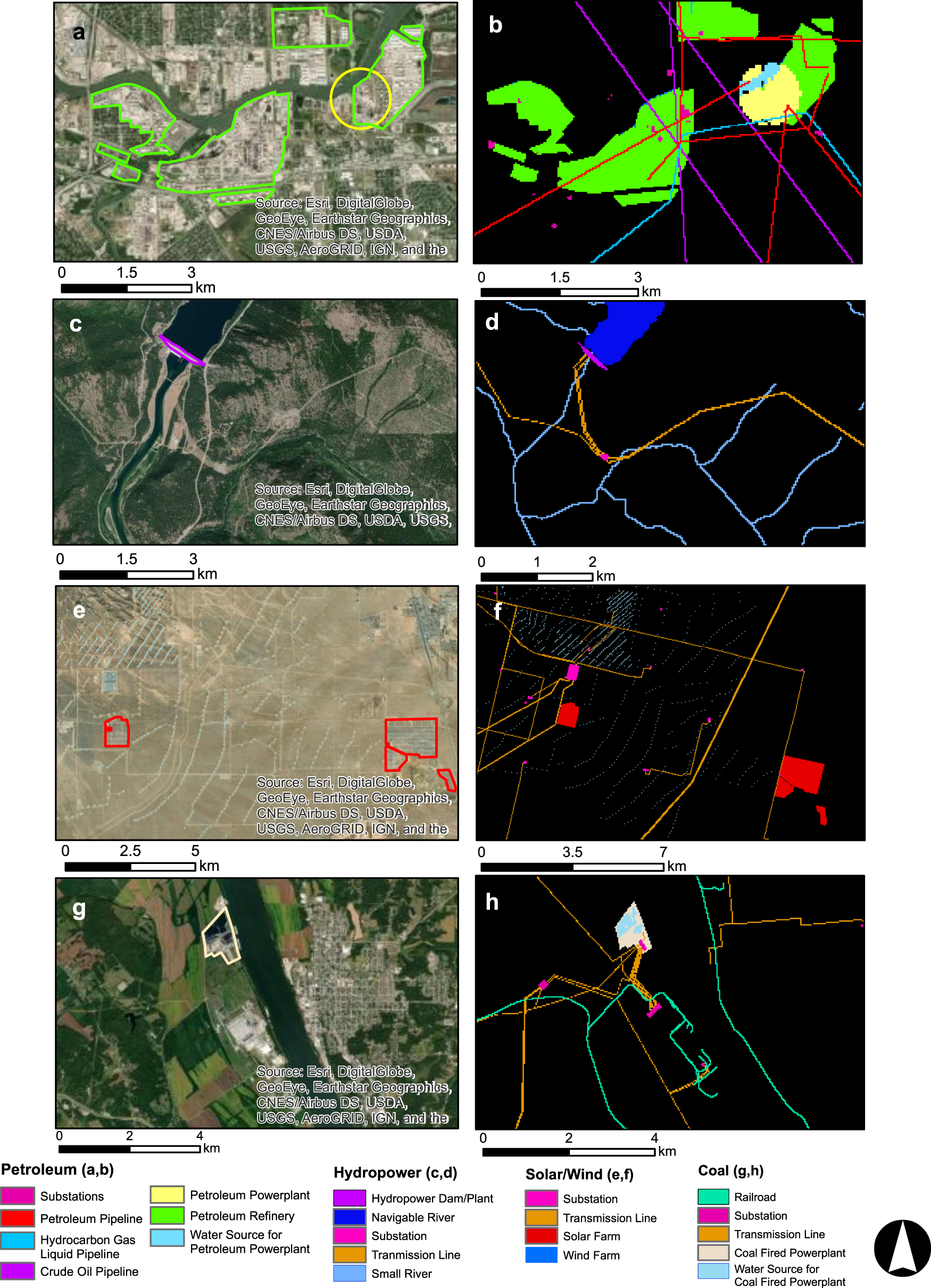 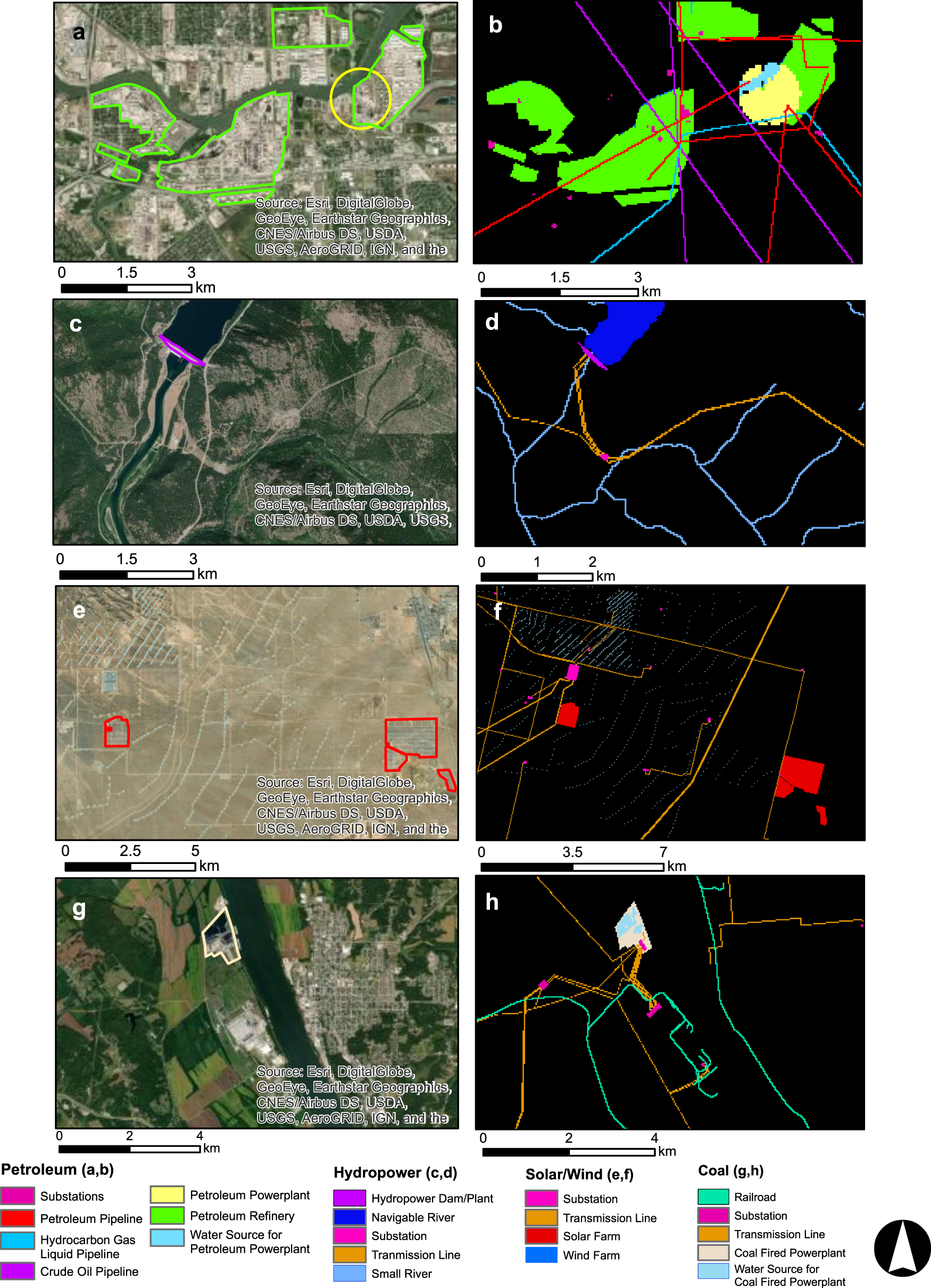 Examples of contextual aerial imagery (left) and the representation of NWELD features (right). (a,b) petroleum powerplant, refineries, water sources, and associated infrastructure, (c,d) hydropower dam, power plant, and waterbodies
Sturtevant, J., McManamay, R.A. & DeRolph, C.R. U.S. national water and energy land dataset for integrated multisector dynamics research. Sci Data 9, 183 (2022). https://doi.org/10.1038/s41597-022-01290-w